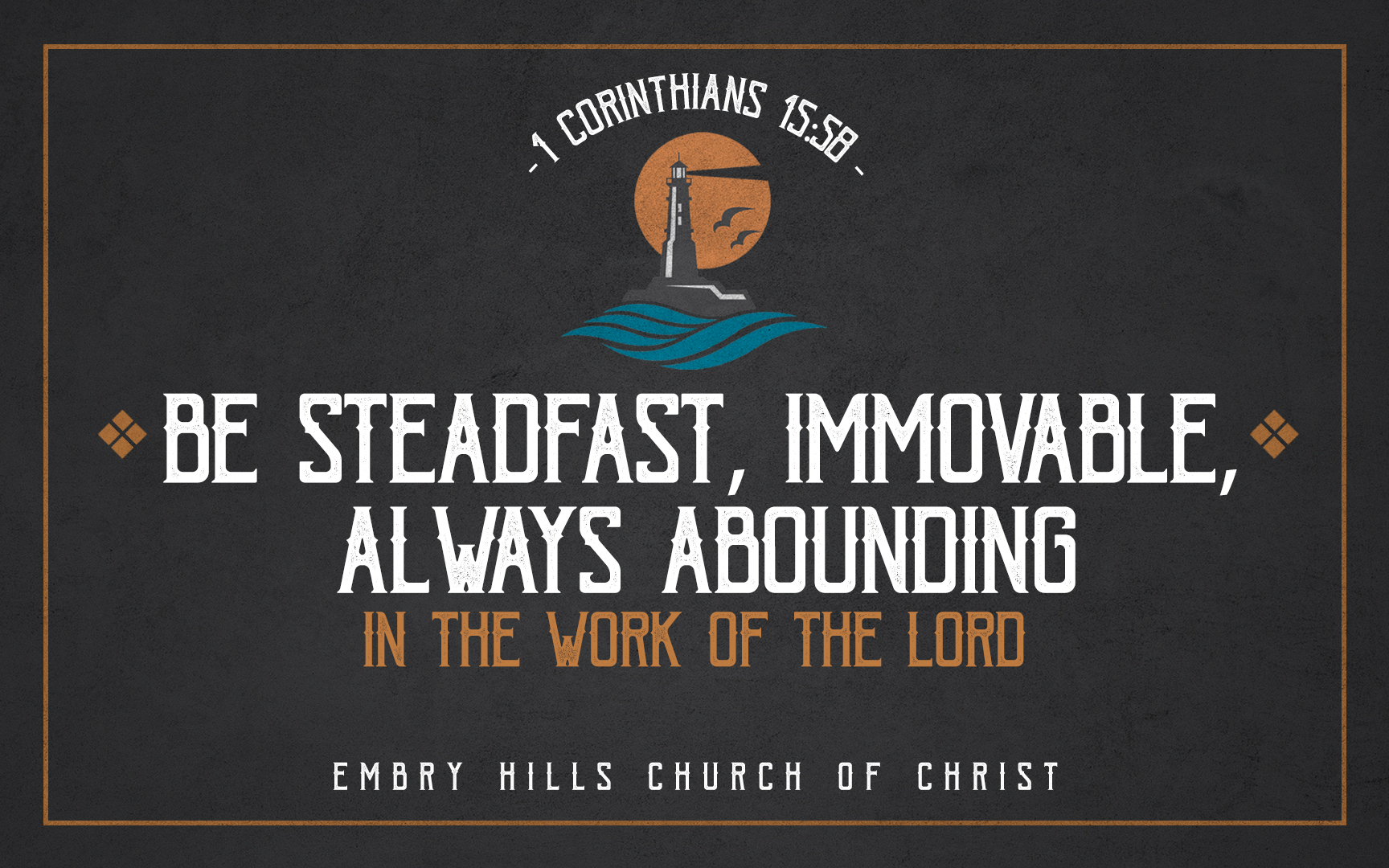 Therefore, my beloved brethren, be steadfast, immovable, always abounding in the work of the Lord, knowing that your labor is not in vain in the Lord.
1 Corinthians 15:58
2020-2021 – Theme Sermons
Immovable against your temptations
1Cor 1:2 - To the church of God which is at Corinth, to those who have been sanctified in Christ Jesus, saints by calling, with all who in every place call on the name of our Lord Jesus Christ, their [Lord] and ours… 1Cor 3:23 - and you belong to Christ; and Christ belongs to God. 1Cor 6:19 - Or do you not know that your body is a temple of the Holy Spirit who is in you, whom you have from God, and that you are not your own? 1Cor 8:6 - yet for us there is [but] one God, the Father, from whom are all things and we [exist] for Him; and one Lord, Jesus Christ, by whom are all things, and we [exist] through Him. 1Cor 12:27 - Now you are Christ's body, and individually members of it.
Feb 21, 2021
1Co 9:27 NASB - 27 but I discipline my body and make it my slave, so that, after I have preached to others, I myself will not be disqualified. Psa 119:37 NASB - 37 Turn away my eyes from looking at vanity, And revive me in Your ways. Rom 6:13 NASB - 13 and do not go on presenting the members of your body to sin [as] instruments of unrighteousness; but present yourselves to God as those alive from the dead, and your members [as] instruments of righteousness to God. 2Co 10:5 NASB - 5 [We are] destroying speculations and every lofty thing raised up against the knowledge of God, and [we are] taking every thought captive to the obedience of Christ,
1Co 10:13 NASB - 13 No temptation has overtaken you but such as is common to man; and God is faithful, who will not allow you to be tempted beyond what you are able, but with the temptation will provide the way of escape also, so that you will be able to endure it.

Consider Joseph, Job, Jesus
Mark 8:34-35 deny and follow
Romans 12:1-2 Non-conformity         but transformation
Rom 13:11-14 NASB - 11 [Do] this, knowing the time, that it is already the hour for you to awaken from sleep; for now salvation is nearer to us than when we believed. 12 The night is almost gone, and the day is near. Therefore let us lay aside the deeds of darkness and put on the armor of light. 13 Let us behave properly as in the day, not in carousing and drunkenness, not in sexual promiscuity and sensuality, not in strife and jealousy. 14 But put on the Lord Jesus Christ, and make no provision for the flesh in regard to [its] lusts.
1Pe 5:8-9 NASB - 8 Be of sober [spirit,] be on the alert. Your adversary, the devil, prowls around like a roaring lion, seeking someone to devour. 9 But resist him, firm in [your] faith, knowing that the same experiences of suffering are being accomplished by your brethren who are in the world. 1Co 15:34 NASB - 34 Become sober-minded as you ought, and stop sinning; for some have no knowledge of God. I speak [this] to your shame.
1Co 10:11 NASB - 11 Now these things happened to them as an example, and they were written for our instruction, upon whom the ends of the ages have come. 1Pe 2:21-24 NASB - 21 For you have been called for this purpose, since Christ also suffered for you, leaving you an example for you to follow in His steps, 22 WHO COMMITTED NO SIN, NOR WAS ANY DECEIT FOUND IN HIS MOUTH; 23 and while being reviled, He did not revile in return; while suffering, He uttered no threats, but kept entrusting [Himself] to Him who judges righteously; 24 and He Himself bore our sins in His body on the cross, so that we might die to sin and live to righteousness; for by His wounds you were healed.
1Co 10:12, 14 NASB -12 Therefore let him who thinks he stands take heed that he does not fall. ... 14 Therefore, my beloved, flee from idolatry.
1Co 15:33 NASB - 33 Do not be deceived: "Bad company corrupts good morals
Jas 1:5 NASB - 5 But if any of you lacks wisdom, let him ask of God, who gives to all generously and without reproach, and it will be given to him. Jas 5:16-20 NASB - 16 Therefore, confess your sins to one another, and pray for one another so that you may be healed. The effective prayer of a righteous man can accomplish much…19 My brethren, if any among you strays from the truth and one turns him back, 20 let him know that he who turns a sinner from the error of his way will save his soul from death and will cover a multitude of sins.
Jas 1:12, 17 NASB - 12 Blessed is a man who perseveres under trial; for once he has been approved, he will receive the crown of life which [the Lord] has promised to those who love Him. ... 17 Every good thing given and every perfect gift is from above, coming down from the Father of lights, with whom there is no variation or shifting shadow. 1Co 10:13 NASB - 13 No temptation has overtaken you but such as is common to man; and God is faithful, who will not allow you to be tempted beyond what you are able, but with the temptation will provide the way of escape also, so that you will be able to endure it.
Abounding inPersonal Morality
Embry Hills – Mar 2021
5
[Speaker Notes: Morality defined:  Conformity to ideals of human conduct.  Not found in English translations
I Cor 15:33 (all but NKJV translate “corrupts [ruins] good morals”) – word is “ethos” (ee’-thos) – custom, habit, manner…  so it’s behavior patterns, life-style…good or bad]
Moral Behavior and Resurrection
32 If, in the manner of men, I have fought with beasts at Ephesus, what advantage is it to me? If the dead do not rise, “Let us eat and drink, for tomorrow we die!” 
33 Do not be deceived: “Evil company corrupts good habits [morals, ASV].”  34 Awake to righteousness, and do not sin; for some do not have the knowledge of God. I speak this to your shame.  (I Cor 15:32-34)
6
Immorality
Not Sinning
Sinning
Temptation
Resisting
Temptations common to man… way of escape…able to bear it (I Cor 10:13)
Flee youthful lusts… (II Tim 2:22)
Make no provision (Rom 13:14)
Do not let sin reign… to obey its lusts (Rom 6:12)
7
Immorality
Not Sinning
Sinning
BadThoughts
Temptation
Resisting
ThoughtControl
Each man drawn away by lusts and enticed.. (James 1:13-15)
But those things which proceed out of the mouth come from the heart, and they defile a man.  For out of the heart proceed evil thoughts, murders, adulteries, fornications, thefts, false witness, blasphemies. (Matt 15:18-19)
8
Adultery
Not Sinning
Adultery
Lust
Temptation
Resisting
ThoughtControl
“You have heard that it was said to those of old, ‘You shall not commit adultery.’ 28 But I say to you that whoever looks at a woman to lust for her has already committed adultery with her in his heart.  (Matt 5:27-28)
9
Murder
Not Sinning
Murder
Anger
?
Temptation
Resisting
ThoughtControl
“You have heard that it was said to those of old, ‘You shall not murder, and whoever murders will be in danger of the judgment.’ 22But I say to you that whoever is angry with his brother without a cause shall be in danger of the judgment. And whoever says to his brother, ‘Raca!’ shall be in danger of the council. But whoever says, ‘You fool!’ shall be in danger of hell fire. (Matt 5:21-22)
10
Murder
Not Sinning
Murder
Anger
Seek reconciliation (5:23-26)
Do not resist an evil person (5:39ff)
Love your enemies (5:44)
Do good to those who hate you (5:44)
Pray for persecutors (5:45)
Temptation
Resisting
ThoughtControl
But I tell you not to resist an evil person. But whoever slaps you on your right cheek, turn the other to him also. 40 If anyone wants to sue you and take away your tunic, let him have your cloak also. 41 And whoever compels you to go one mile, go with him two…44 But I say to you, love your enemies, bless those who curse you, do good to those who hate you, and pray for those who spitefully use you and persecute you, 45 that you may be sons of your Father in heaven; for He makes His sun rise on the evil and on the good, and sends rain on the just and on the unjust...48 Therefore you shall be perfect, just as your Father in heaven is perfect.  (Matt 5:39-48)
11
Lawsuits (I Cor 6:1-7)
Not Sinning
Lawsuits
Temptation
Let a wise mansettle it
Accept the wrong (Be cheated)
Dare any of you, having a matter against another, go to law before the unrighteous, and not before the saints?...  Is it so, that there is not a wise man among you, not even one, who will be able to judge between his brethren? 6 But brother goes to law against brother, and that before unbelievers!
7 Now therefore, it is already an utter failure for you that you go to law against one another. Why do you not rather accept wrong? Why do you not rather let yourselves be cheated? (I Cor 6:1-7)
12
Fornication (I Cor 6)
Not Sinning
Adultery
Lust
Temptation
Glorify God in your body (6:20)
Make marriage successful (7:2ff)
Resisting“Flee”
ThoughtControl
2 Nevertheless, because of sexual immorality, let each man have his own wife, and let each woman have her own husband. 3 Let the husband render to his wife the affection due her, and likewise also the wife to her husband. 4 The wife does not have authority over her own body, but the husband does. And likewise the husband does not have authority over his own body, but the wife does. 5 Do not deprive one another except with consent for a time, that you may give yourselves to fasting and prayer; and come together again so that Satan does not tempt you because of your lack of self-control.  (I Cor 7:2-5)
13
Eating Idol’s Meats (I Cor 8-10)
Not Sinning
Offend a brother
Puffedup
Glorify God in your behavior
Temptation
Do not eat
Profit & Save many
Therefore, whether you eat or drink, or whatever you do, do all to the glory of God. 32 Give no offense, either to the Jews or to the Greeks or to the church of God, 33just as I also please all men in all things, not seeking my own profit, but the profit of many, that they may be saved. (I Cor 10:31-33)
14
Attitudes Toward Spiritual Gifts
Not Sinning
DevaluingEnvying
Mistreatment
Pursue Edification (14:1, 12, 26)
Sing & Pray with understanding (14:15)
Cause others to Glorify God (14:23)
Love (14:1; Chap 13)
Temptation
Do not devalue or envy
Even so you, since you are zealous for spiritual gifts, let it be for the edification of the church that you seek to excel.  (I Cor 14:12)
15
“A More Excellent Way” – I Cor 13:4-7
Not Sinning
does not envy
does not parade itself
is not puffed up
does not behave rudely
does not seek its own
is not provoked
thinks no evil
does not rejoice in iniquity
suffers long 
is kind
rejoices in the truth
bears all things
believes all things
hopes all things
endures all things
16
How to Abound in Personal Morality
Displace sinful thoughts & actions with their opposites
Don’t steal, give stuff away (Eph 5:28) 
Respond with kindness rather than revenge (Rom 12:17-20)
Love & seek the best for those who mistreat you
Believe, hope, endure all things, despite personal risk & harm
Determine the proper purpose for desires, and seek fulfillment God’s way.
Gifts are for edification, not to create pride or provoke envy
Sexual desires are for strengthening marriage
Be preoccupied with godly activities to avoid temptation
Worship, teaching, prayer, kindness, edifying…
Devise ways to glorify God in our bodies
We are building the character of an eternal soul.
17
I Cor 15:54-56
So when this corruptible has put on incorruption, and this mortal has put on immortality, then shall be brought to pass the saying that is written:
“Death is swallowed up in victory.”
55 “O Death, where is your sting?O Hades, where is your victory?”
56 The sting of death is sin, and the strength of sin is the law. 57 But thanks be to God, who gives us the victory through our Lord Jesus Christ.
18
Envying, Devaluing Others
Not Sinning
DevaluingEnvying
Mistreatment
Pursue Edification (14:1, 12, 26)
Sing & pray with understanding (14:15)
Cause others to glorify God (14:23)Love (14:1; Chap 13)
Temptation
Do not devalue or envy
19
Perfection
Therefore you shall be perfect, just as your Father in heaven is perfect. (Matt 5:48)
20
Perfection
Not that I have already attained, or am already perfected; but I press on, that I may lay hold of that for which Christ Jesus has also laid hold of me. (Phil 3:12)
But may the God of all grace, who called us to His eternal glory by Christ Jesus, after you have suffered a while, perfect, establish, strengthen, and settle you. (I Pet 5:10)
But you have come to Mount Zion and to the city of the living God, the heavenly Jerusalem, to an innumerable company of angels, 23 to the general assembly and church of the firstborn who are registered in heaven, to God the Judge of all, to the spirits of just men made perfect… (Heb 12:22-24)
21
[Speaker Notes: We mentioned that if there is no resurrection, we should just “eat & drink,” for tomorrow we die. 1) because that’s all there is…get what you can now, 2) because there is no judgment or punishment, and now a 3rd reason:  because what we are lives on.  The]
I John 3:1-3
Behold what manner of love the Father has bestowed on us, that we should be called children of God! Therefore the world does not know us, because it did not know Him. 2 Beloved, now we are children of God; and it has not yet been revealed what we shall be, but we know that when He is revealed, we shall be like Him, for we shall see Him as He is. 3 And everyone who has this hope in Him purifies himself, just as He is pure.
22